Національний університет біоресурсів і природокористування України
Факультет конструювання та дизайну
Кафедра надійності техніки
Звітпро роботу наукового студентського гуртка«Надійність технологічних систем»
Підготував староста гуртка,
 студент магістратури  факультету КД                            Cьомако В. М.
Керівник:	
к.т.н., доцент					            Новицький А.В.
 

Київ – 2023 р.
Структура
НУБіП України
Факультет КД, факультет МТ
Кафедра: «Надійності техніки»
Гурток: «Надійність технологічних систем»
Члени гуртка
Студенти ОР «Бакалавр» факультету КД і МТФ
Студенти ОР «Магістр» факультету КД і МТФ
Напрямки діяльності гуртка «Надійність технологічних систем»

вивчення питань історії розвитку надійності техніки;
 вивчення актуальних проблем теорії та практики підвищенні якості та конкурентоспроможності вітчизняної машинобудівної продукції;
вирішення питань забезпечення надійності технологічних систем галузевого машинобудування;
вивчення та забезпечення надійності технологічних систем у тваринництві, рослинництві, лісовому комплексі; 
вивчення та забезпечення надійності технологічних систем технічного сервісу; 
розробка заходів розрахунку і забезпечення надійності технологічних систем галузевого машинобудування.
Звіт роботи гуртка «Надійність технологічних систем»  за 2020-2021 н.р.
Досягнуті результати роботи гуртка:
- кількість тез доповідей членів гуртка – 11;
- виступів студентів - учасників гуртка в семінарах, конференціях тощо – 27;
- участь студентів – учасників гуртка в конференціях:
 Міжнародних науково-практичних – 17;
 Всеукраїнських наукових студентських  – 10;
- забезпечення діяльності Web-сторінки гуртка – забезпечена - https://nubip.edu.ua/node/69635.
Доповіді студентів студентів‒членів наукового студентського гуртка «Надійність технологічних систем» на конференціях і семінарах за 2022-2023 н.р

1. Програма Х Міжнародної науково-технічної конференції «Крамаровські читання» з нагоди 116-ї річниці від дня народження доктора технічних наук, професора, члена-кореспондента ВАСГНІЛ, віце-президента УАСГН Крамарова В. С. (1906-1987) 23-24 лют. 2022 р., м. Київ / МОН України, НУБіП України, ННЦ «ІМЕСГ» НААН. К.: Видавничий центр НУБіП України, 2023. 27 с.
2. Програма Міжнародної наукової конференції "Сучасні проблеми землеробської механіки", МОН України, НУБіП України, Житомирський ФАК. Київ-Житомир, 16-18 жовтня 2022р.
3. Програма VІІ Міжнародного науково-практичного семінару «Надійність сільськогосподарської техніки в системі інноваційних процесів» (9-11 листопада 2022 р.), НУБіП України, 11 с.
3. Програма Міжнародної науково-практична конференція «Підвищення надійності машин і обладнання. Increase of Machine and Equipment Reliability», 19-21 квітня 2023 р. м. Кропивницький:  ЦНТУ, МОН України. Кропивницький. 2023 р. 14 с.
4. VІ Міжнародна науково-практична конференція «Автомобільний транспорт та інфраструктура» в НУБіП України, 19-21 квітня 2023р. К.: Видавничий центр НУБіП України, 2023. 20 с.
5. Програма 76-ї Всеукраїнської науково-практичної студентської конференції «Наукові здобутки студентів у дослідженнях технічних та біоенергетичних систем природокористування: конструювання та дизайн». 26-28 квітня 2023 р. Київ, 2021. 23 с.
НАЦІОНАЛЬНИЙ УНІВЕРСИТЕТ БІОРЕСУРСІВ І ПРИРОДОКОРИСТУВАННЯ УКРАЇНИ 





НАУКОВА РОБОТА
На тему:

«ОЦІНКА ТЕХНІЧНОГО СТАНУ ТА ПІДВИЩЕННЯ НАДІЙНОСТІ КОРПУСІВ ГІДРОРОЗПОДІЛЬНИКІВ»
Виконав, студент 2-го курсу 	                        Сьомако В.М.

Керівник, доц., к.т.н. 		                        Новицький А.В.
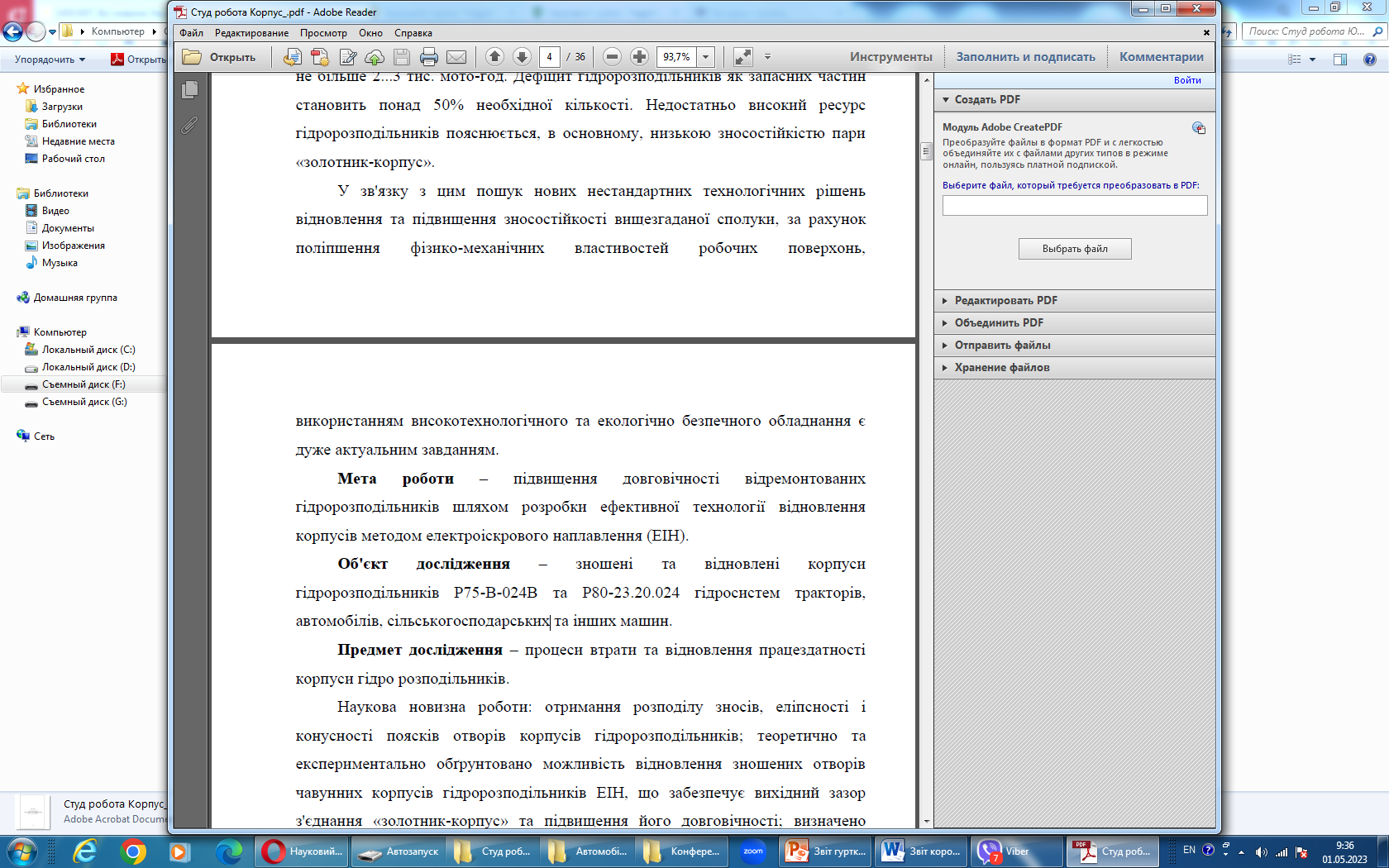 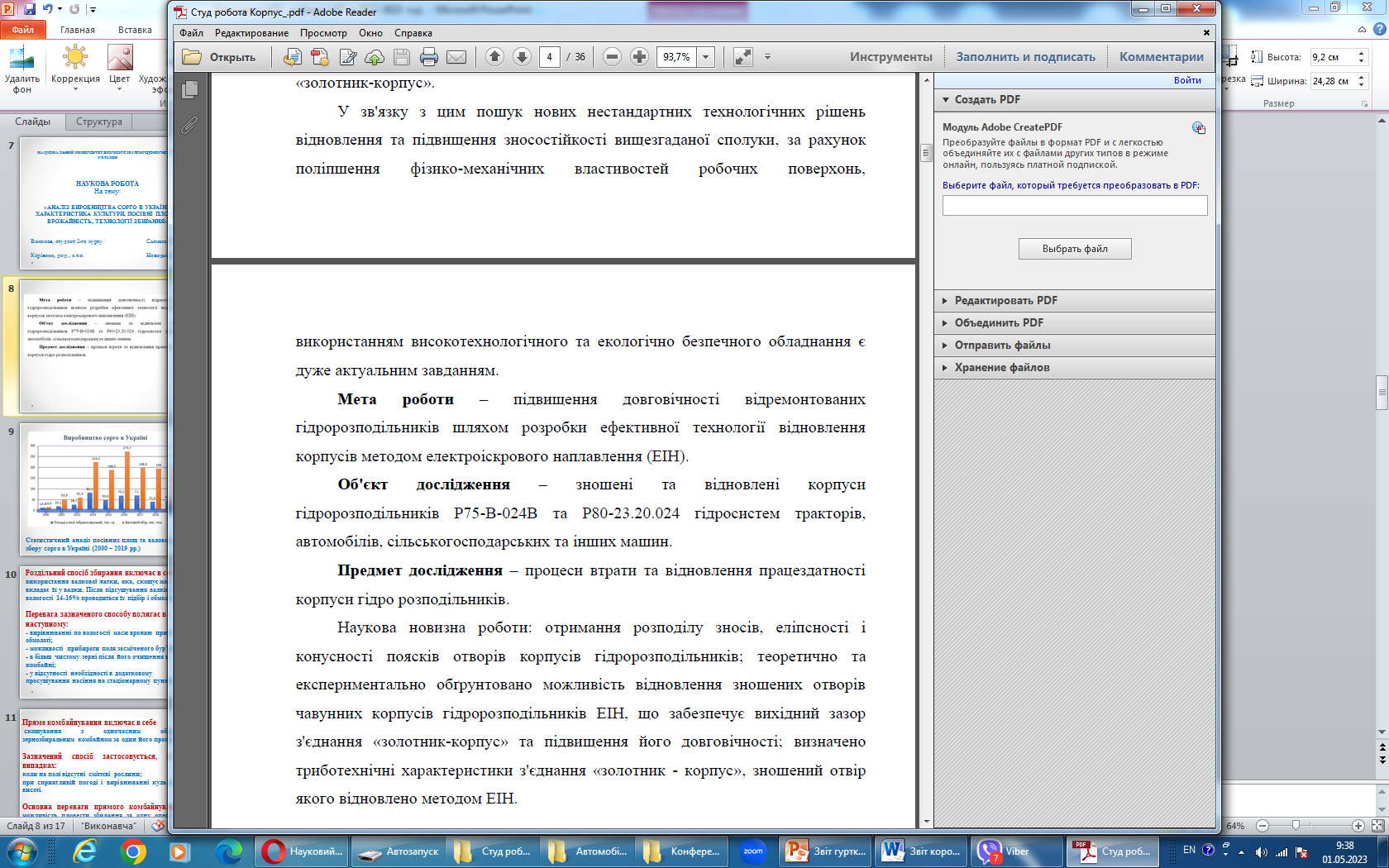 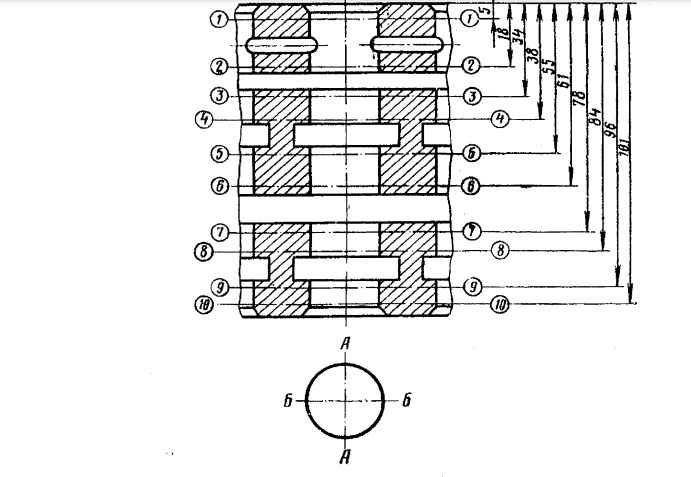 Місця вимірювання корпуса гідророзподільника при дефектуванні
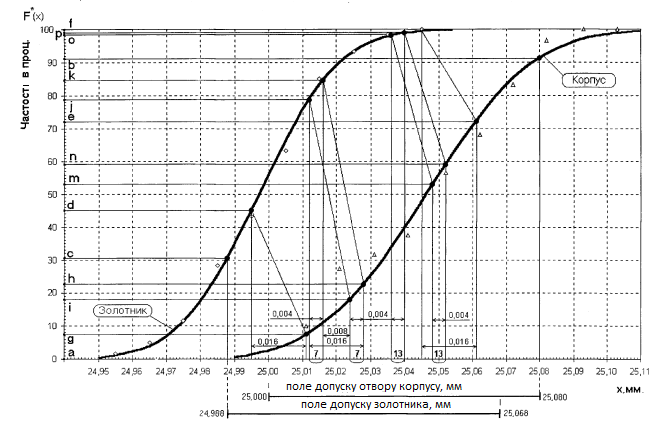 Функції розподілу діаметрів золотника та отвори корпусу
З'єднання деталей золотникової пари
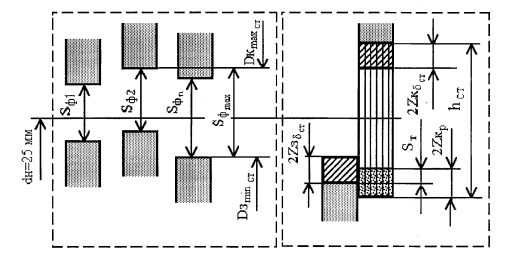 а) статистично досліджуваної партії;
 б) відновлених при знеособленому
ремонті; 
в) j - гідророзподільника, 
g - з'єднання, мкм; 
г) відновлених
при необезособленому ремонті
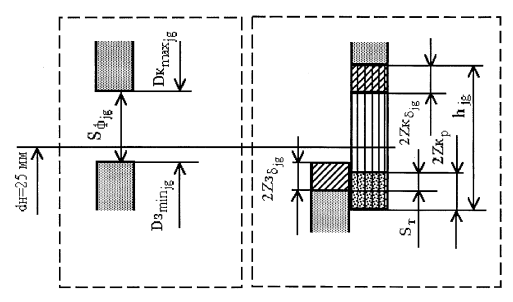 Схеми вимірювання гідророзподільника Р-75
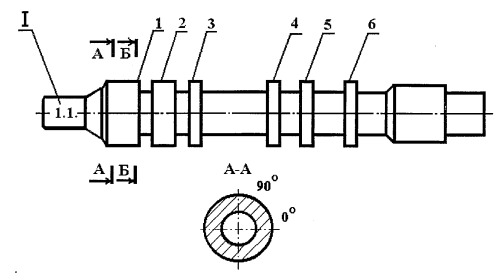 Золотник 
гідророзподільника Р-75
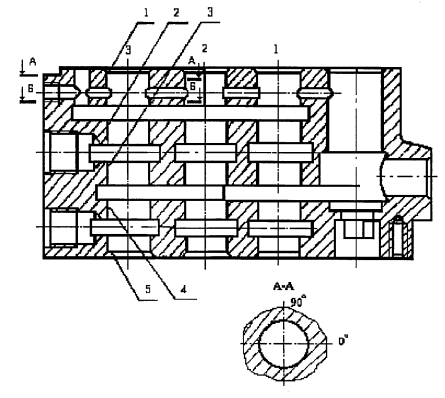 Корпус
 гідророзподільника Р-75
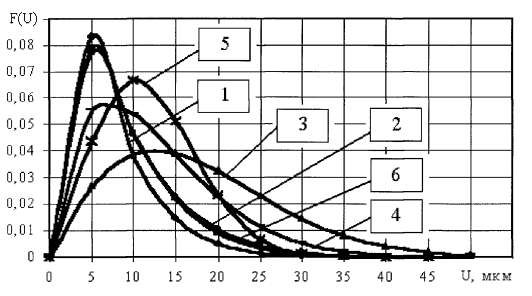 Розподіл максимальних зношування пасків золотників гідророзподільників
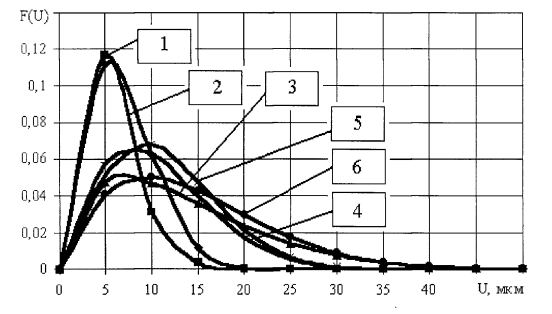 Розподіл максимального зношування пасків отворів корпусів гідророзподільників
ВИСНОВКИ
1. Аналіз мікрометричних даних показав, що ресурс гідравлічного розподільника обмежений низькою зносостійкістю деталей з’єднання «золотник – корпус». 
2. Встановлено, що ­не більше 34% з'єднань можна відновити методом повторного монтажу, решта 66 % необхідно відновити шляхом нанесення шару металевого ­покриття. Товщина нанесеного шару повинна бути компенсована: припусками на видалення слідів зносу та виправлення геометричної форми золотника та отворів корпусу. Встановлено, що для з'єднання з максимальним зносом - 0,091 мм на діаметр отвору корпусу необхідно нанести шар товщиною 0,145 мм, з мінімальним зносом - 0,021 мм шар товщиною 0,040 мм .­
3.При дослідженні умов взаємодії робочих поверхонь частини вузла ­тертя «золотник – корпус» гідророзподільника встановлено, що підвищити його зносостійкість можна шляхом зменшення коефіцієнта зовнішнього тертя, підвищення міцнісних властивостей поверхні матеріалу отвору, а також зменшення шорсткості за комплексним параметром ­.
4. Встановлено критерій обладнання режимів ЕІН для різних електродів. При цьому використання обертового електрода ­збільшує швидкість нанесення на покриття в 1,5 - 2,5 рази, а товщину покриття до трьох разів. 
5. За результатами експлуатаційних випробувань середній ресурс ­гідро розподільників з відновленими EIН отворами корпусів склав 6470 годин (нижня довірча межа 6240 годин, верхня 6985 годин), що на 67% вище ресурсу серійних агрегатів.
План роботи гуртка   «Надійність технологічних систем» на 2021-2022 н. р.
Підготувати членів студентського наукового гуртка до участі в предметних олімпіадах.
Підготовка студентів до участі в конкурсі наукових студентських робіт.
 Підготовка доповідей на науково-практичні конференції студентів.
Підготовка та написання статей до науково-практичних журналів. 
Підготовка студентів до захисту кваліфікаційних магістерських робіт та кваліфікаційних бакалаврських робіт.
Підготовка до участі в Міжнародних, Всеукраїнських та галузевих конференціях, семінарах, виставках.
Дякую за увагу !